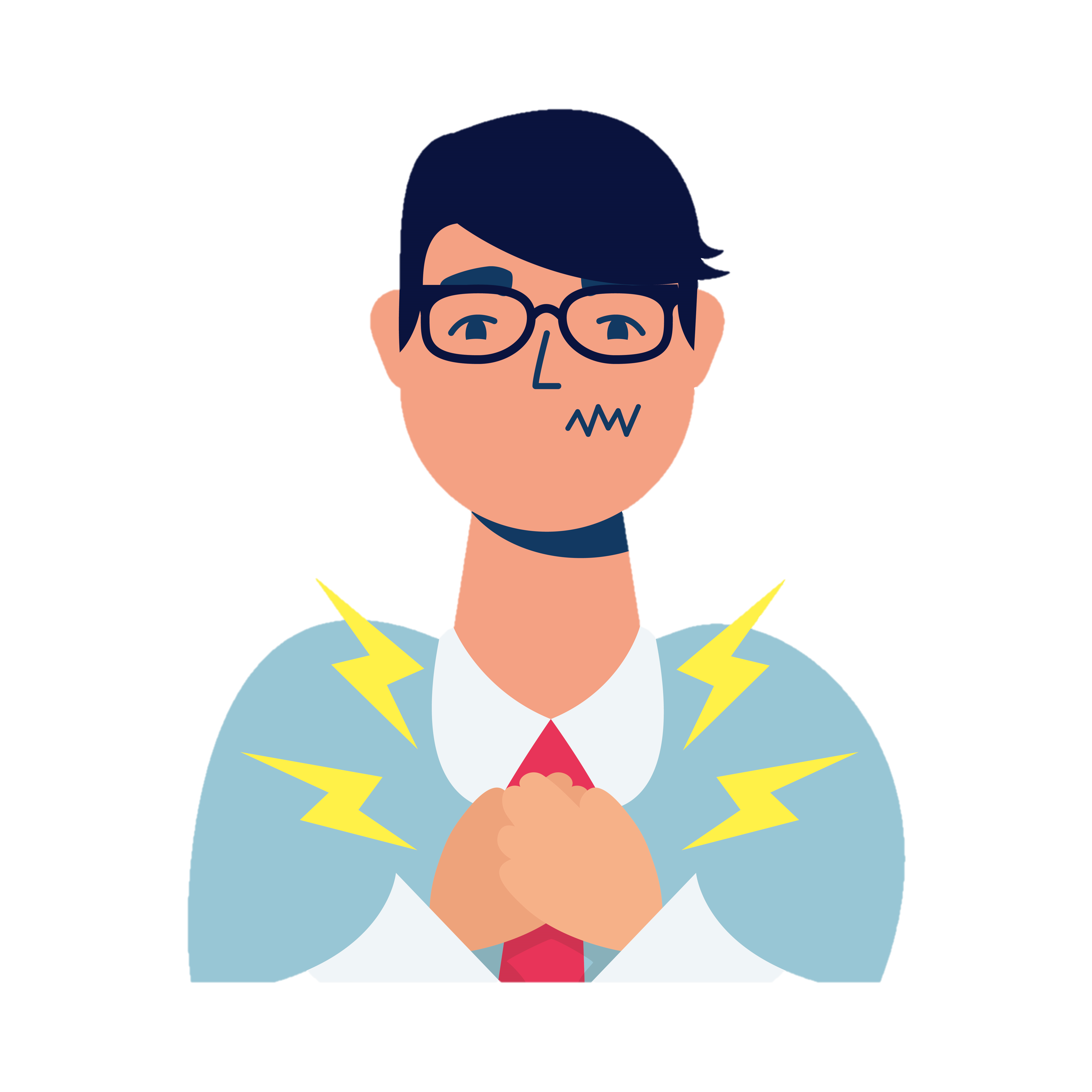 DOLOR TORÁCICO DE ORIGEN NO CARDIO PULMONAR
Dolor Torácico de Origen No Cardiopulmonar
GASTROINTESTINAL
Reflujo gastroesofágico
Espasmo esofágico
Enfermedad ulcerosa péptica
Enfermedades de la vesícula biliar
NEUROMUSCULAR
Costocondritis
Discopatía cervical
Traumatismos o lesiones
Herpes Zóster
PSICOLÓGICOS
Trastornos emocionales y psiquiátricos
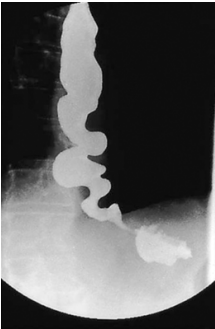 Causas no cardiopulmonares-Gastrointestinal.
Causa más  frecuente de dolor torácico no traumático.
Causas no cardiopulmonares-neuromuscular.
Causas no cardiopulmonares-psicológicas.